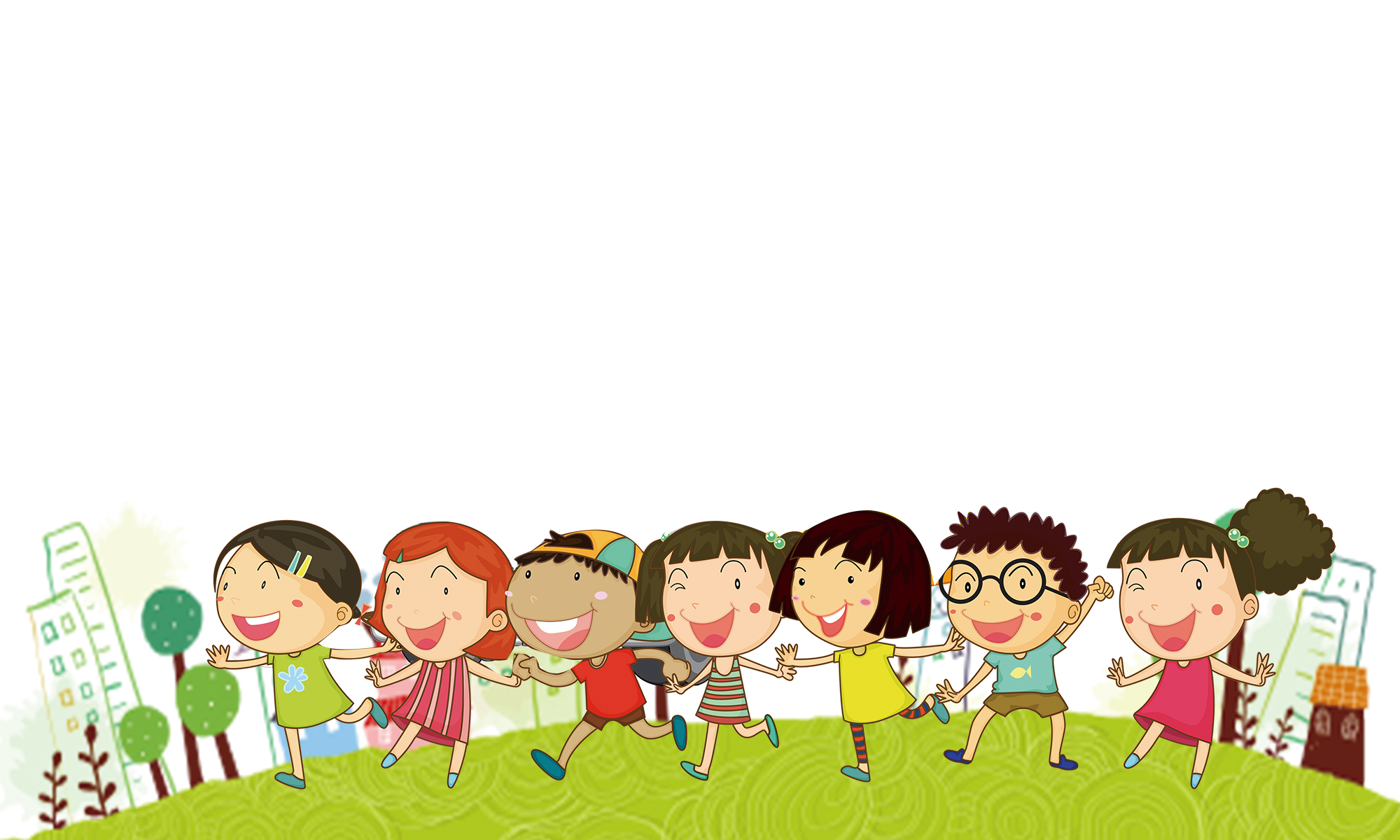 Bài 10: Phép cộng trong phạm vi 10
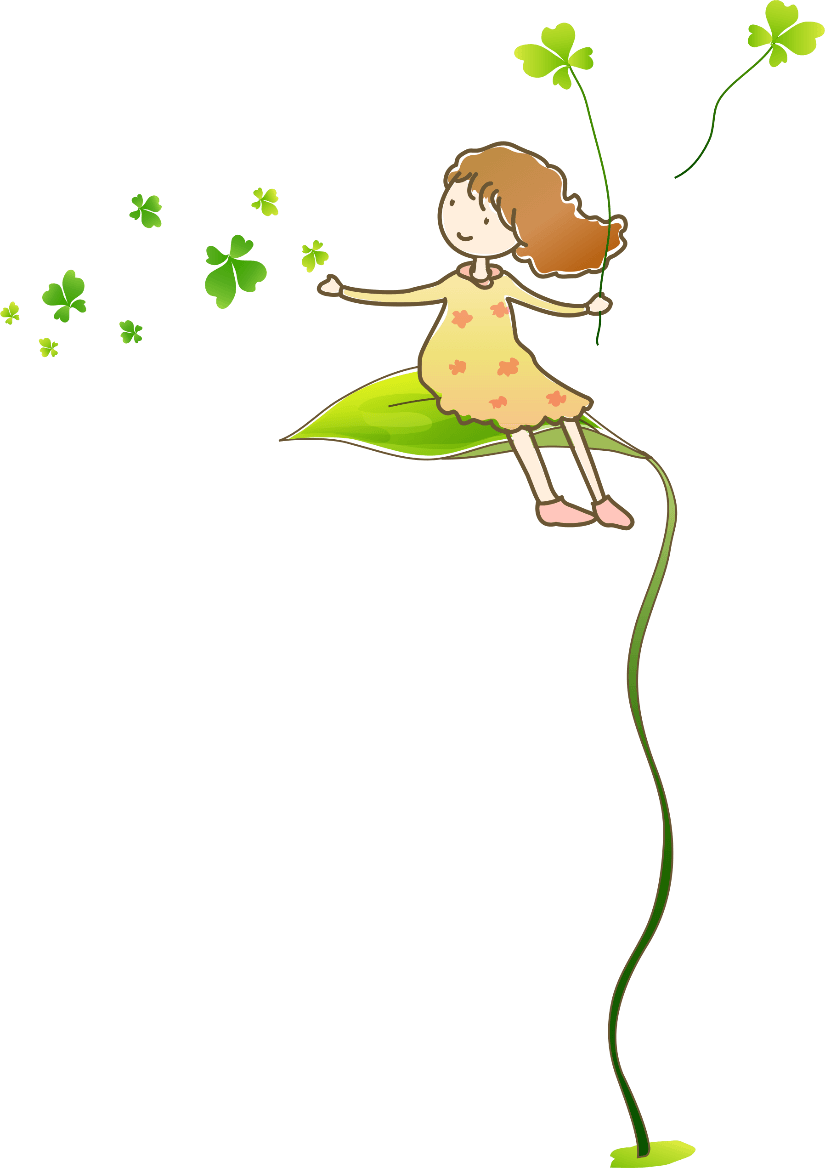 Tiết 31
Luyện tập
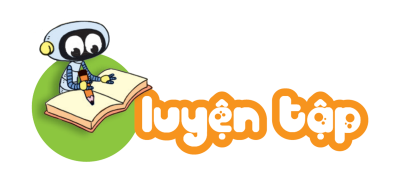 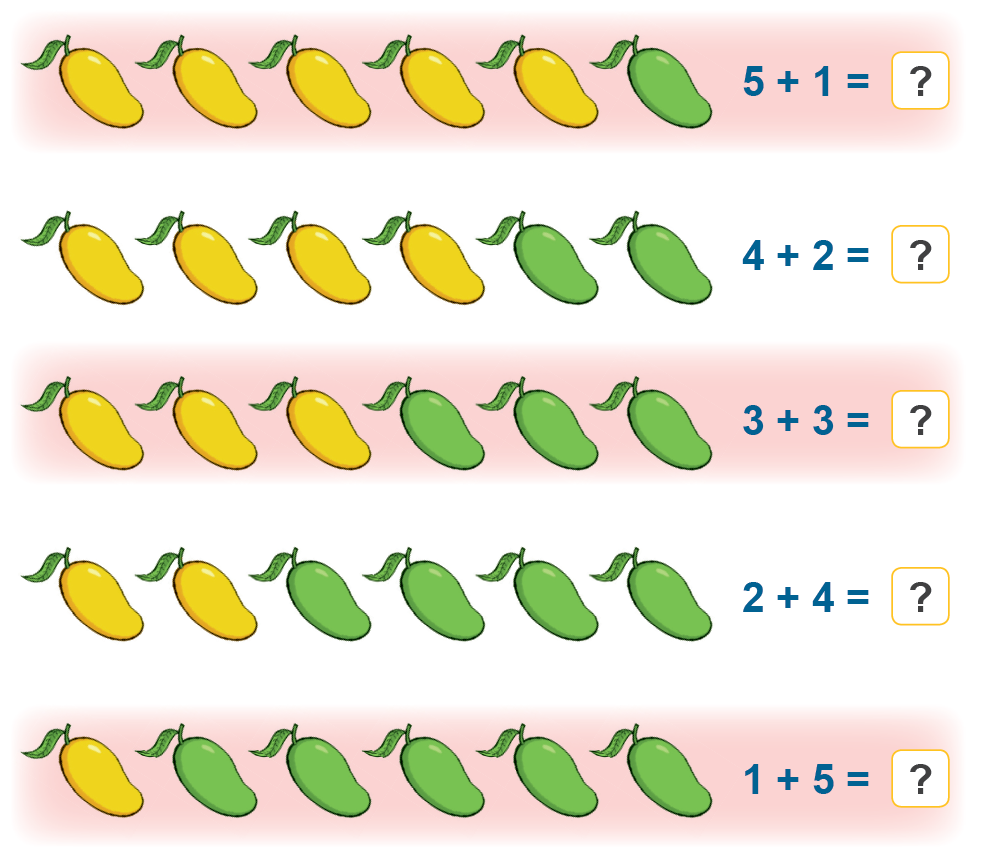 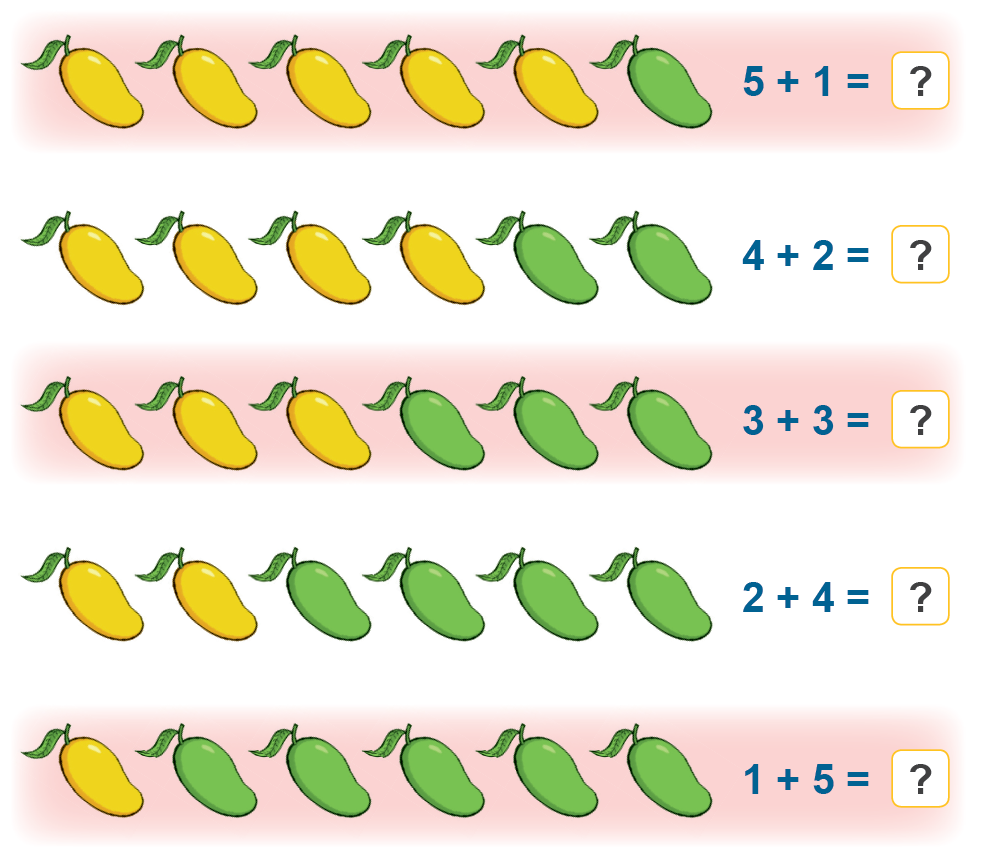 1. Số ?
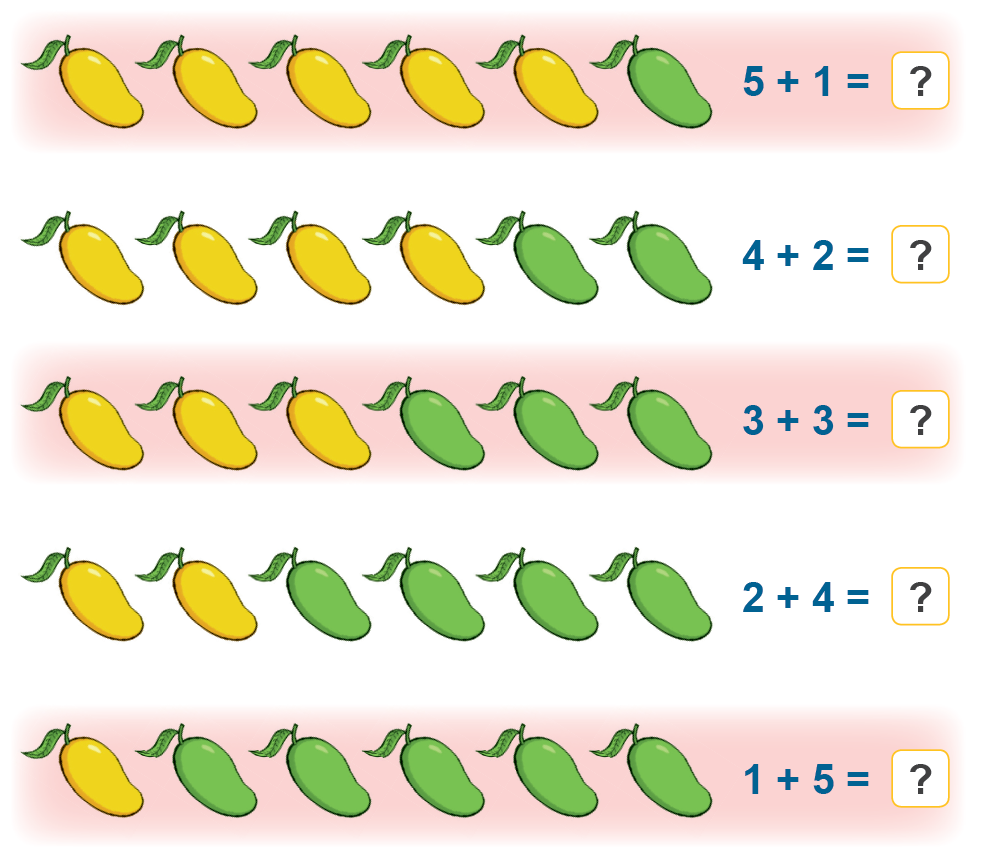 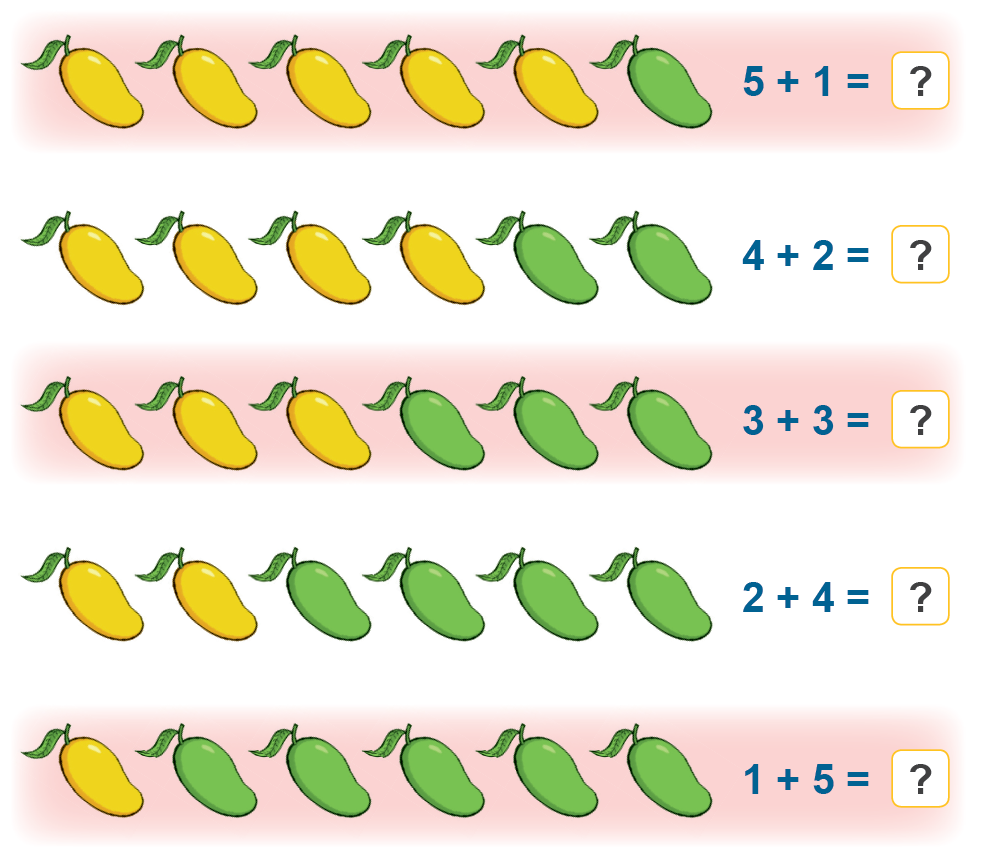 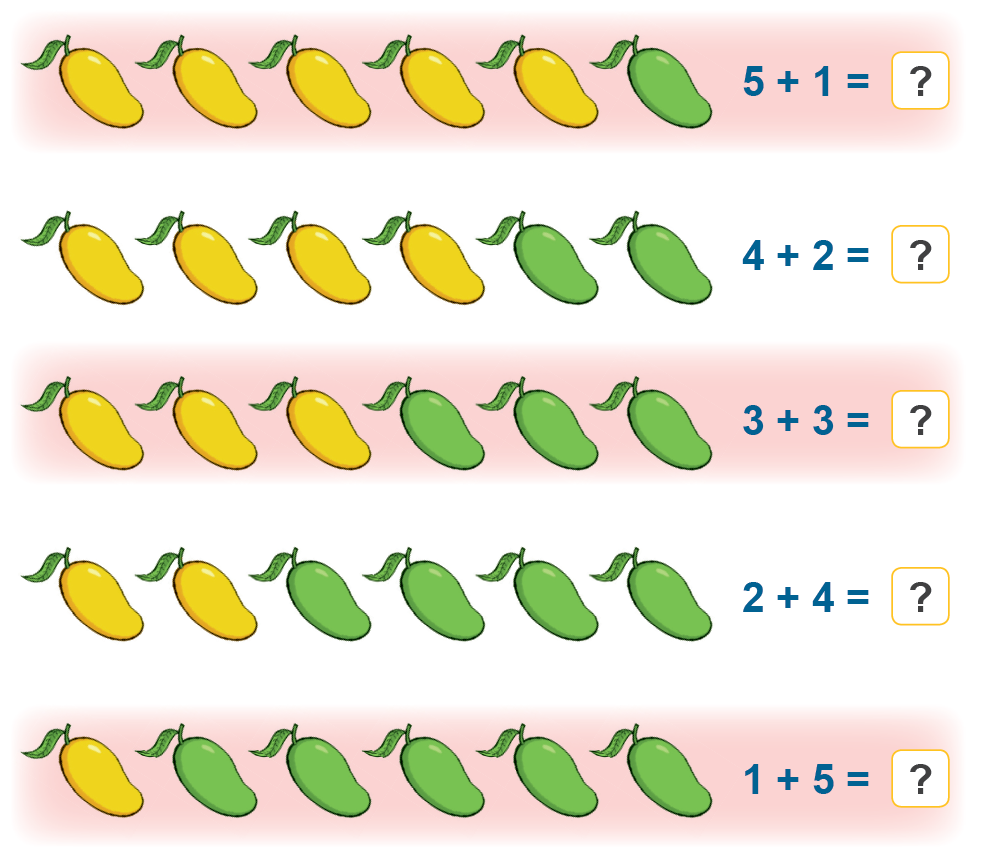 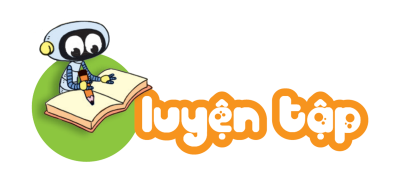 1. Số ?
6
?
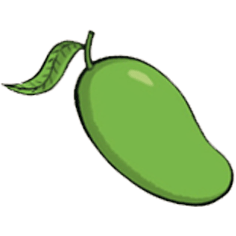 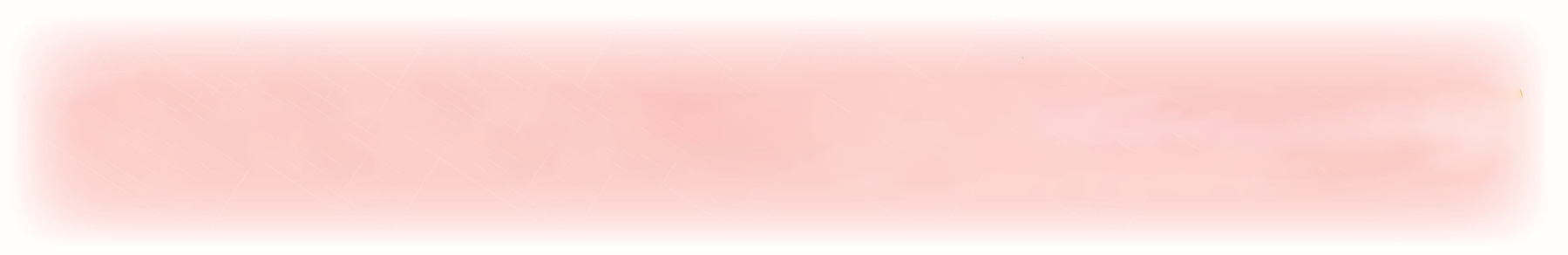 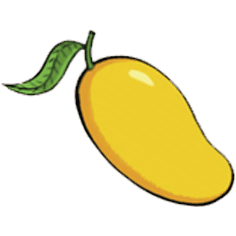 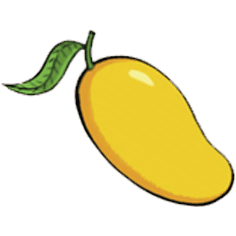 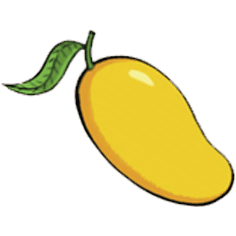 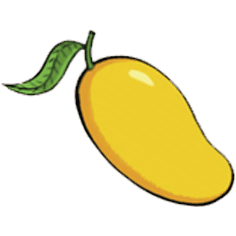 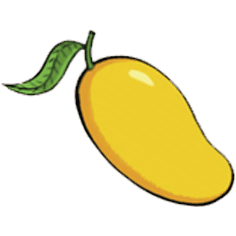 5 + 1 =
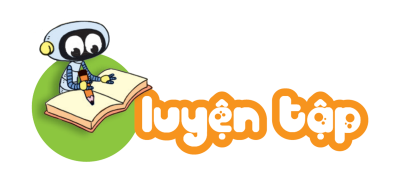 1. Số ?
6
?
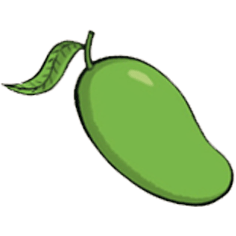 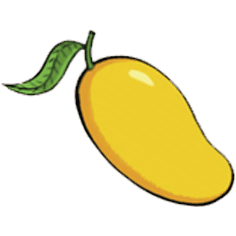 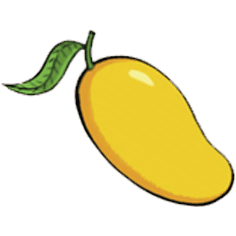 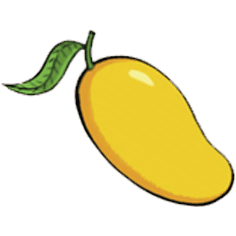 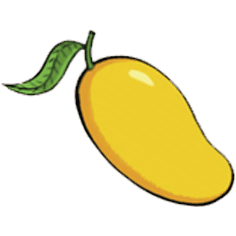 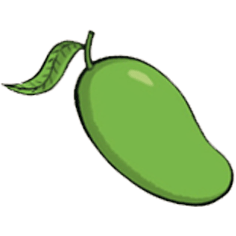 4 + 2 =
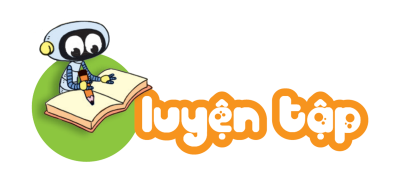 1. Số ?
6
?
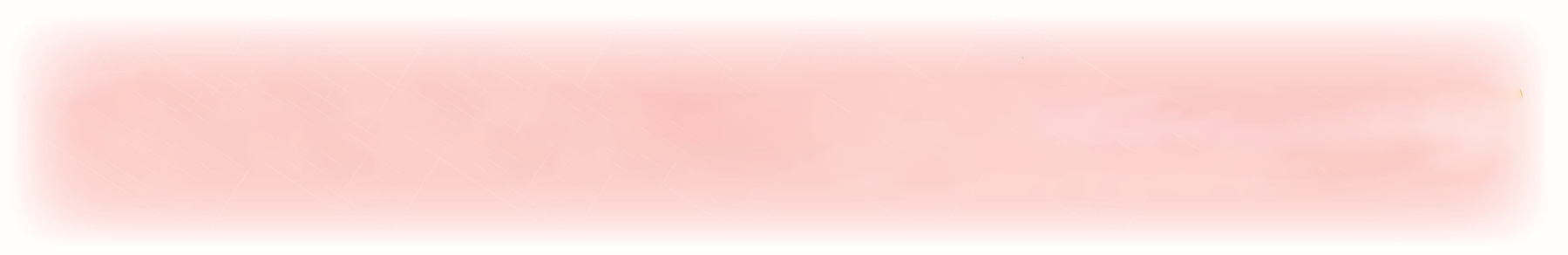 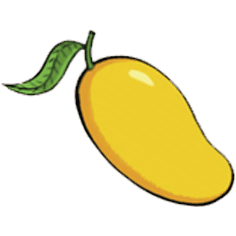 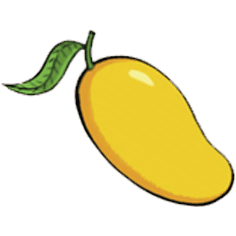 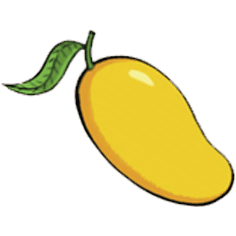 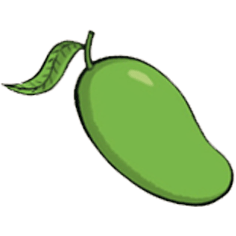 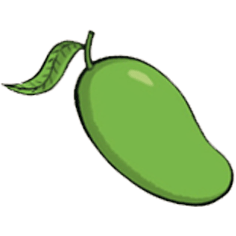 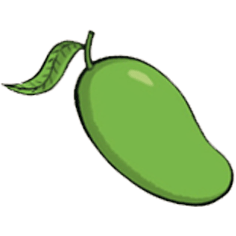 3 + 3 =
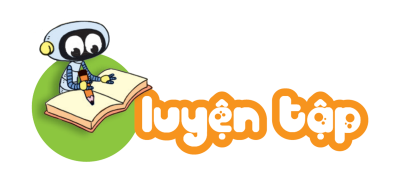 1. Số ?
6
?
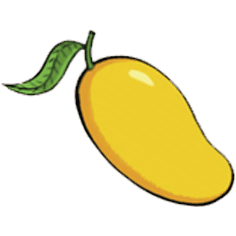 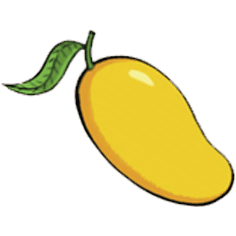 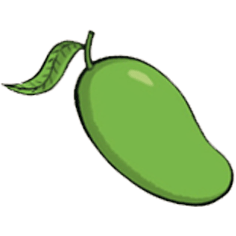 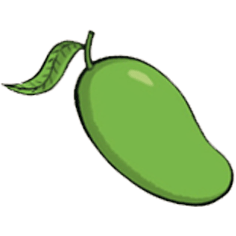 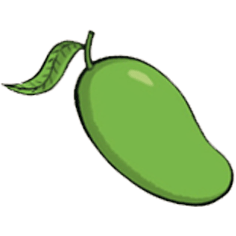 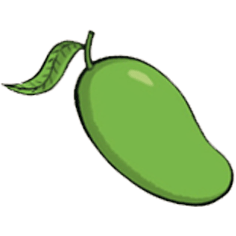 2 + 4 =
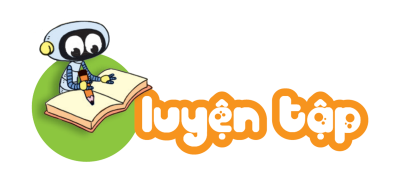 1. Số ?
6
?
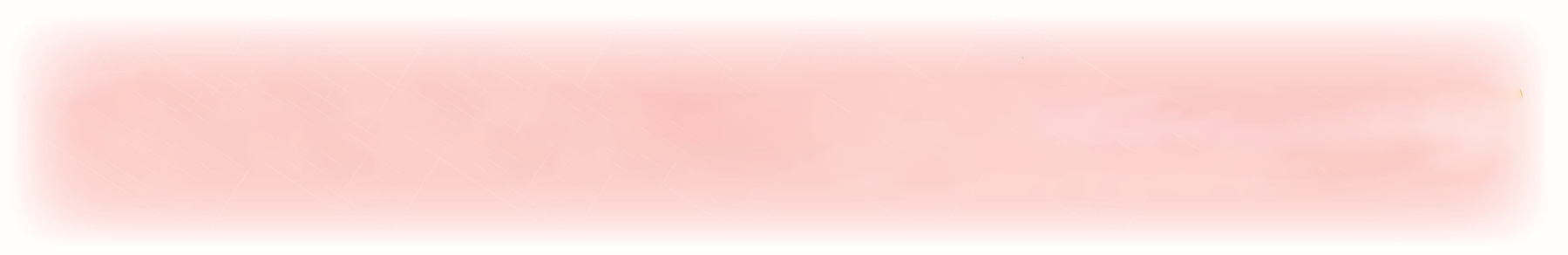 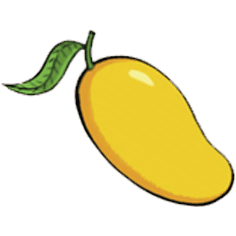 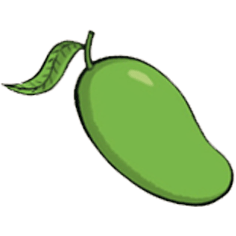 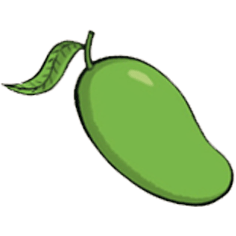 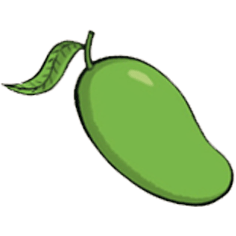 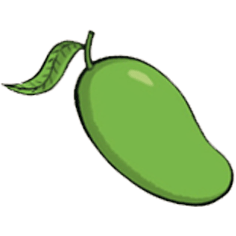 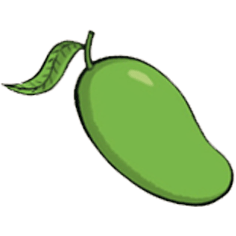 1 + 5 =
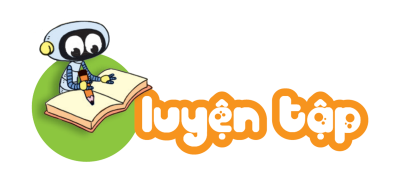 2. Số ?
2
3
4
3
4
5
6
5
6
?
?
?
?
?
?
?
?
?
=
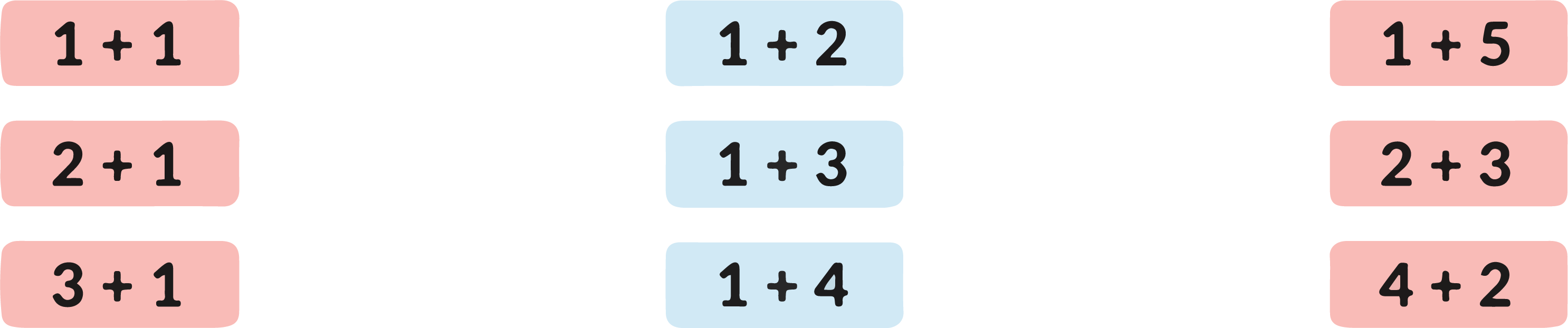 =
=
=
=
=
=
=
=
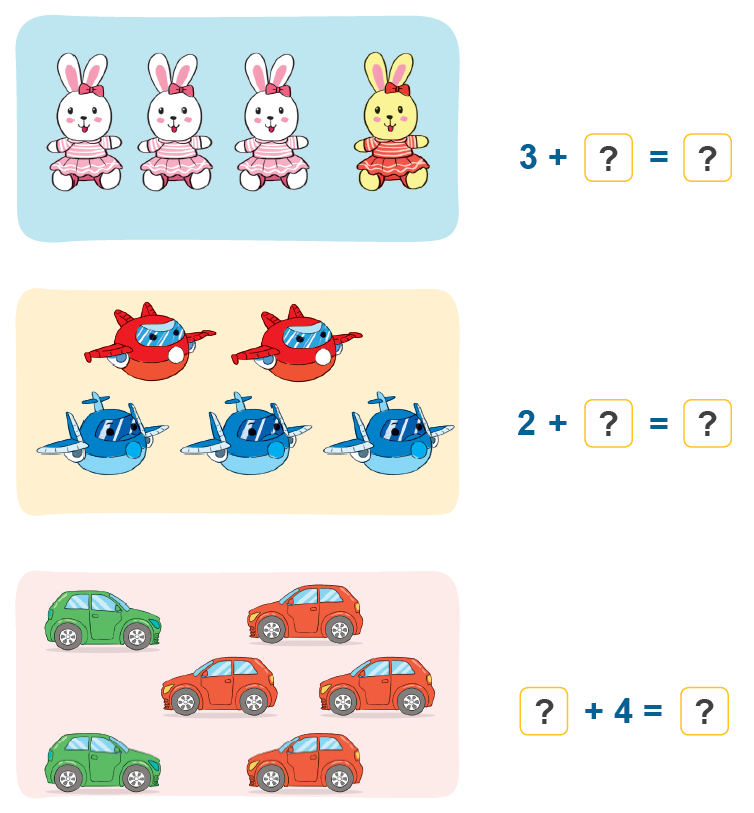 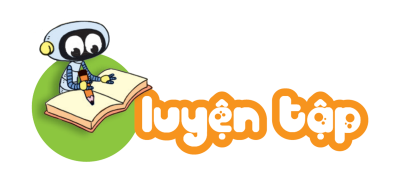 3. Số ?
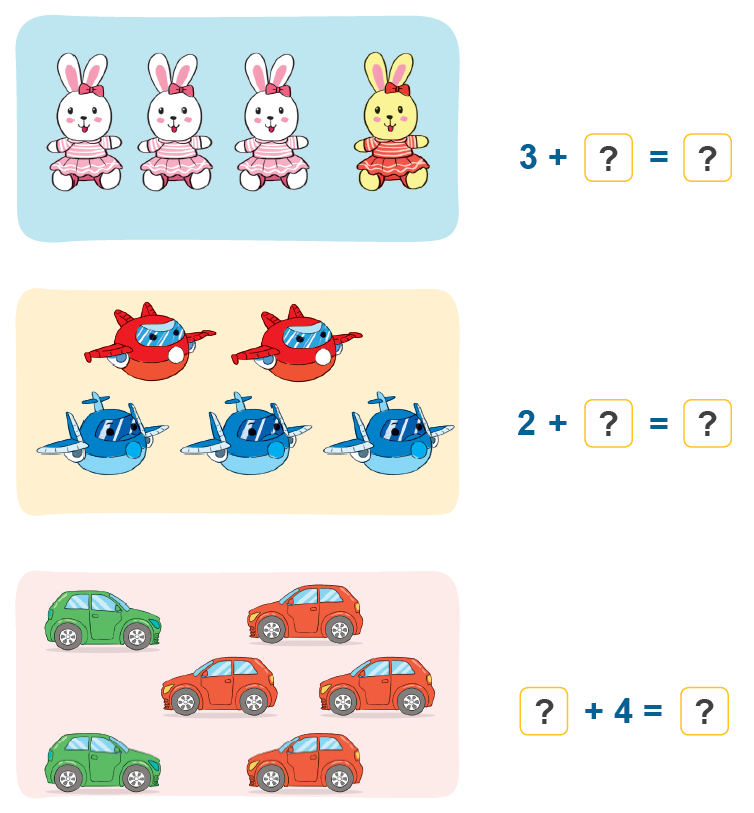 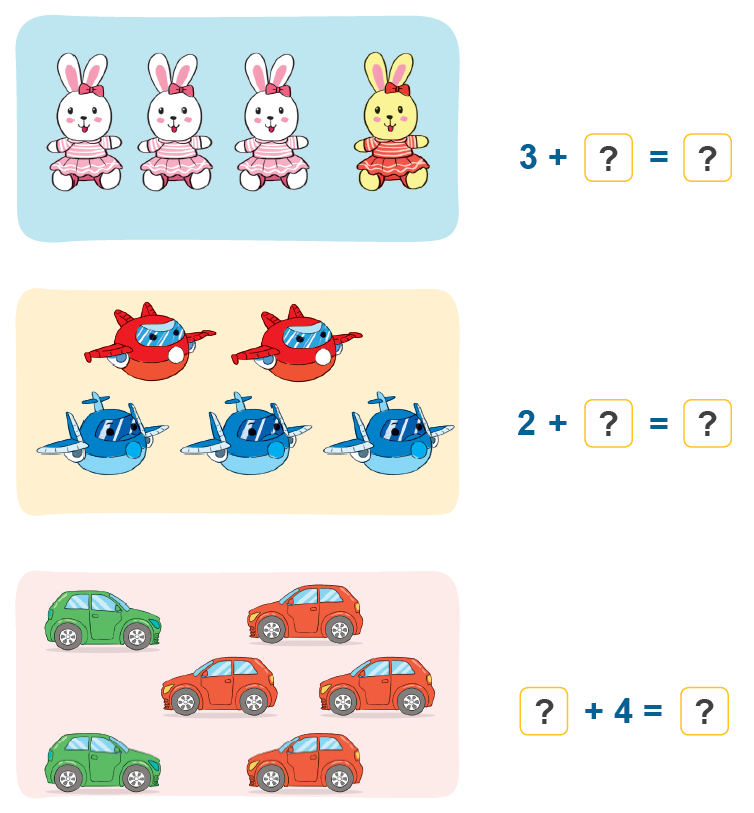 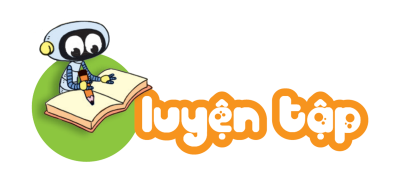 a)
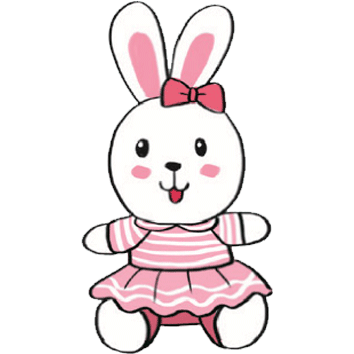 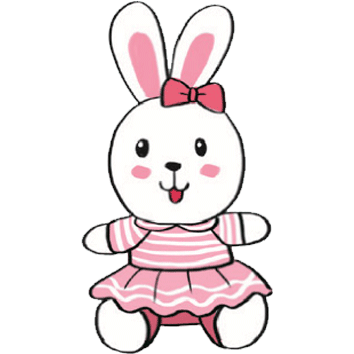 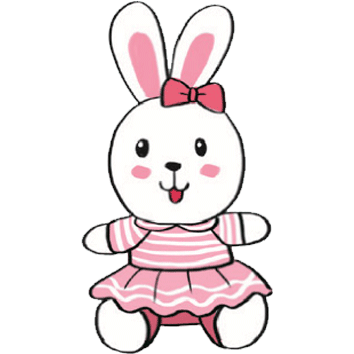 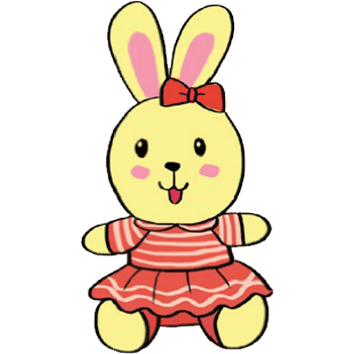 4
?
?
1
3
+
=
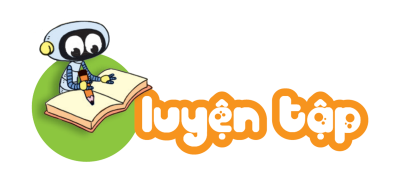 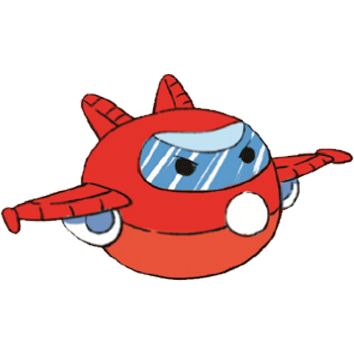 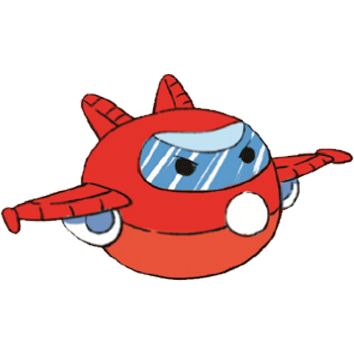 b)
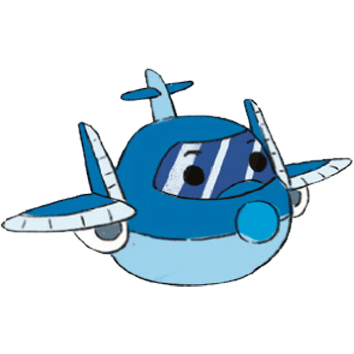 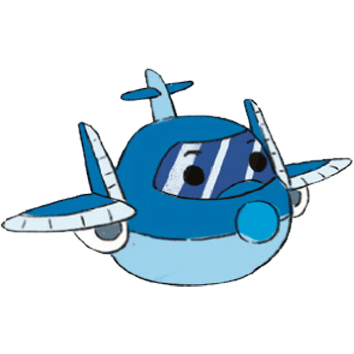 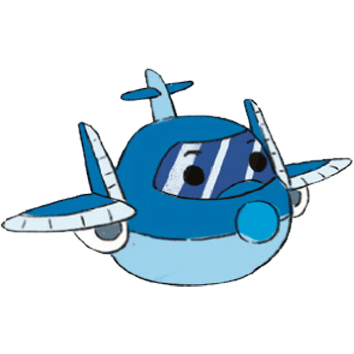 5
?
?
3
2
+
=
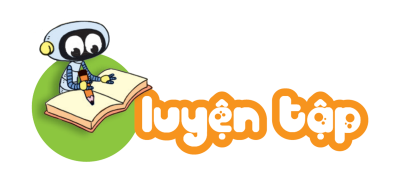 c)
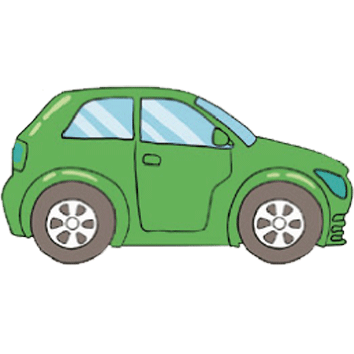 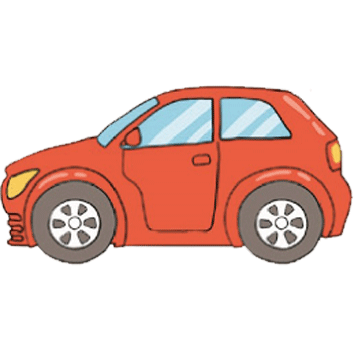 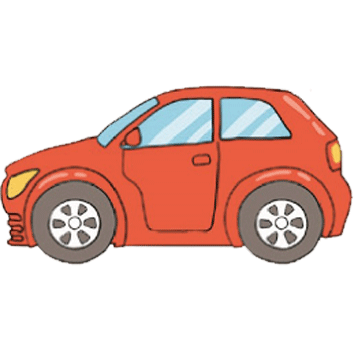 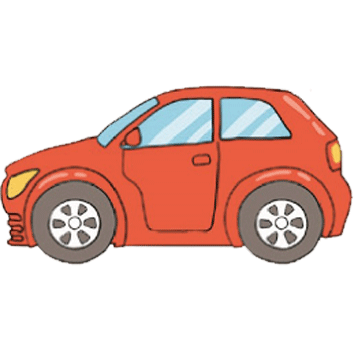 6
?
?
2
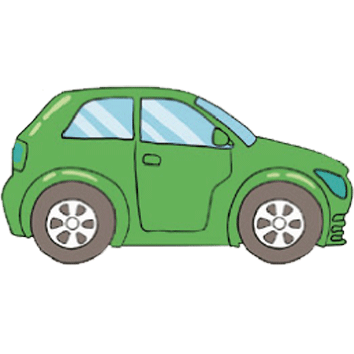 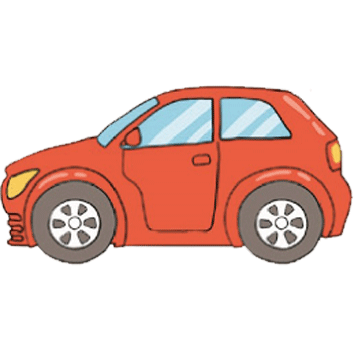 4
+
=
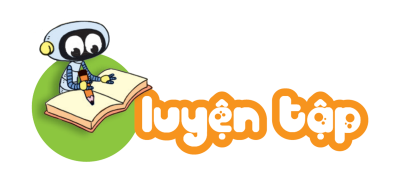 4. Số ?
?
1
?
2
?
2
?
1
1
5
3
2
+
=
+
=
6
5
4
2
+
=
+
=
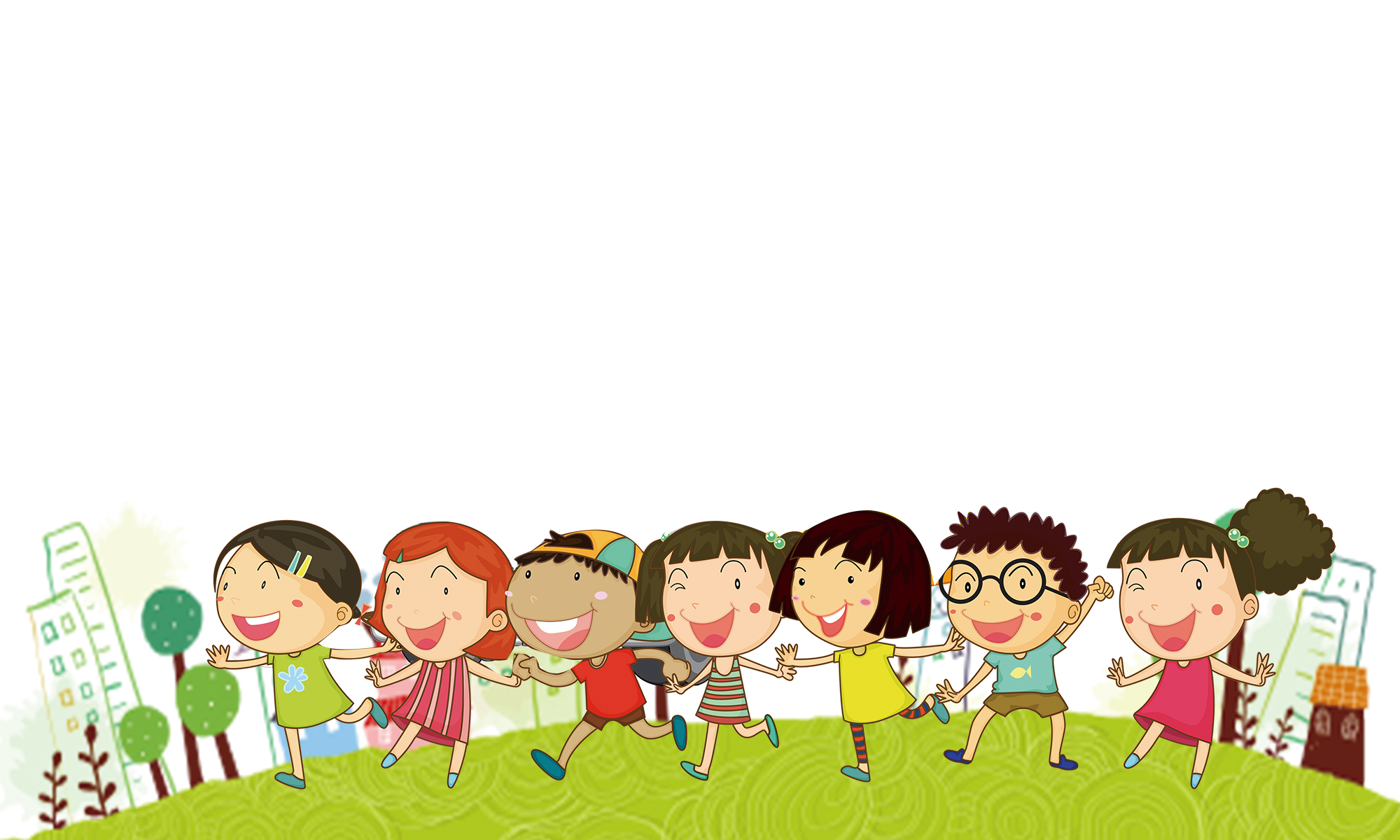 CỦNG CỐ KIẾN THỨC